How is Motion  Described and Measured?
Where is the roller skate?
There are many ways to describe an objects position or location.
There are many kinds of motion.
Forward and Backward
Up and Down
There are many kinds of motion.
Slow
Fast
There are many kinds of motion.
Straight path
Curved path
How can you tell the car has moved?
Frame of Reference
speed
how the position of an object changes during a certain amount of time
To find an object’s speed, you need to measure two things.
Distance-the change in an object’s position
Time-how long it takes the object to move through the distance.
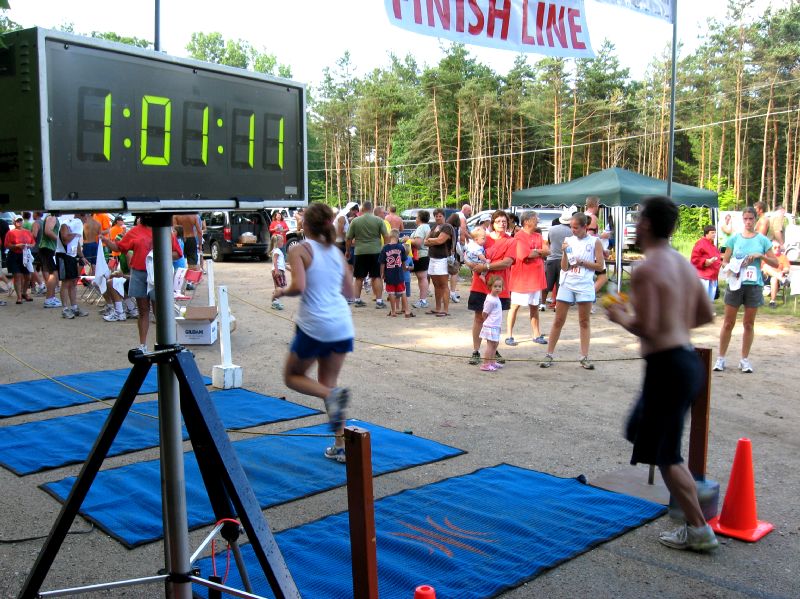 Speed is the distance traveled divided by the amount of time it took to get there.
You may have seen a radar gun used to measure speed at a baseball game.
Luge, downhill skiing, and bobsledding are among the fastest sports that do not use motorized vehicles.
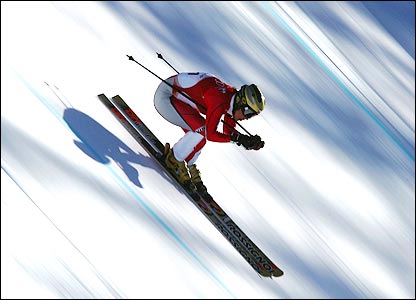 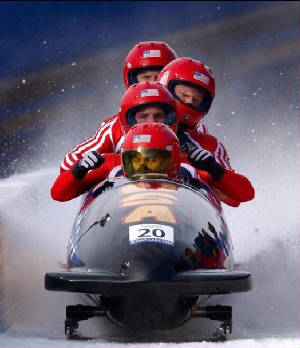 What is the difference between instantaneous, peak, and average speeds?
Pictures don’t move, but how do we know the objects in them were moving?
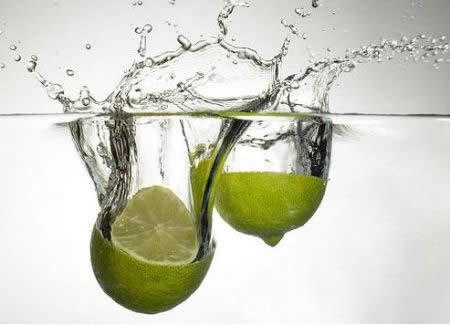 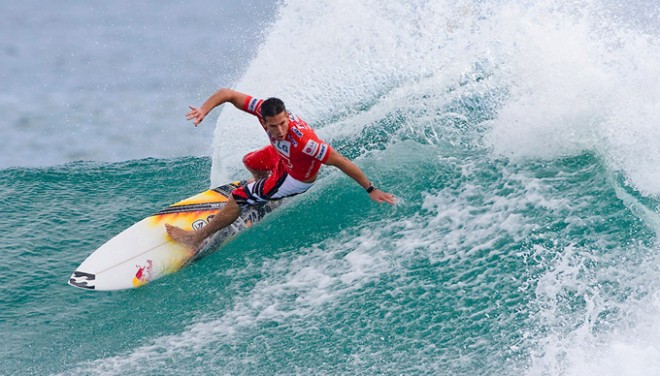 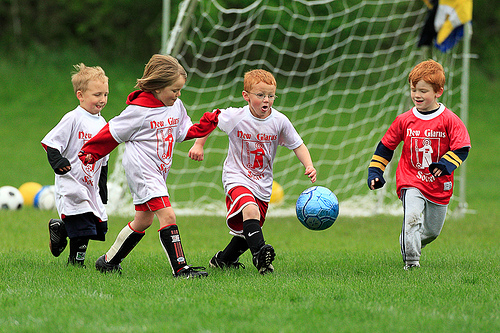